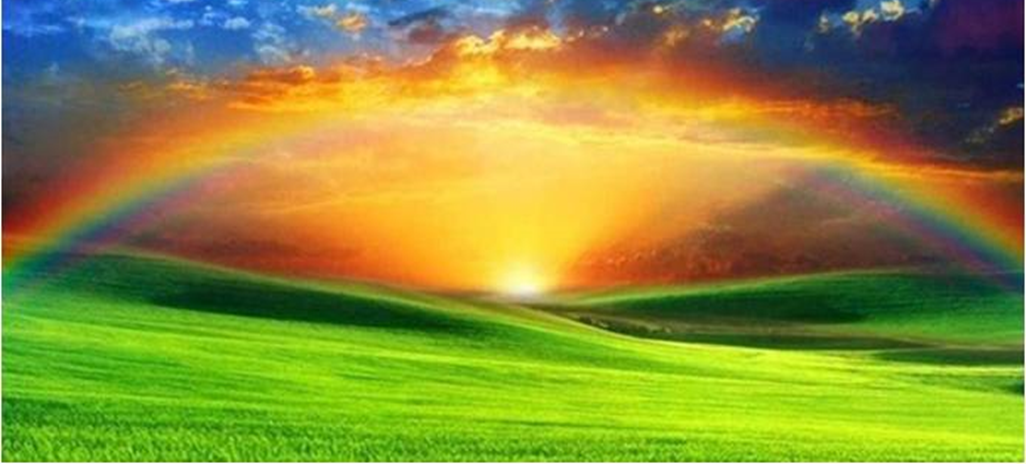 “Precious and Magnificent Promises”
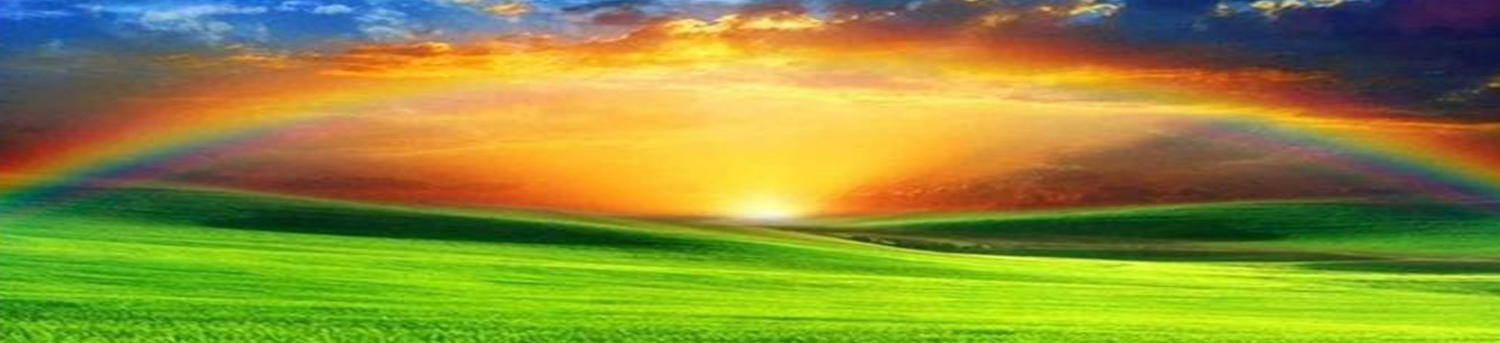 “Precious and Magnificent Promises”
Truth #1: 
God’s promises are precious
1 Timothy 6:7, 17
Matthew 6:19
Luke 15:8
James 5:2-3
Three
Truths
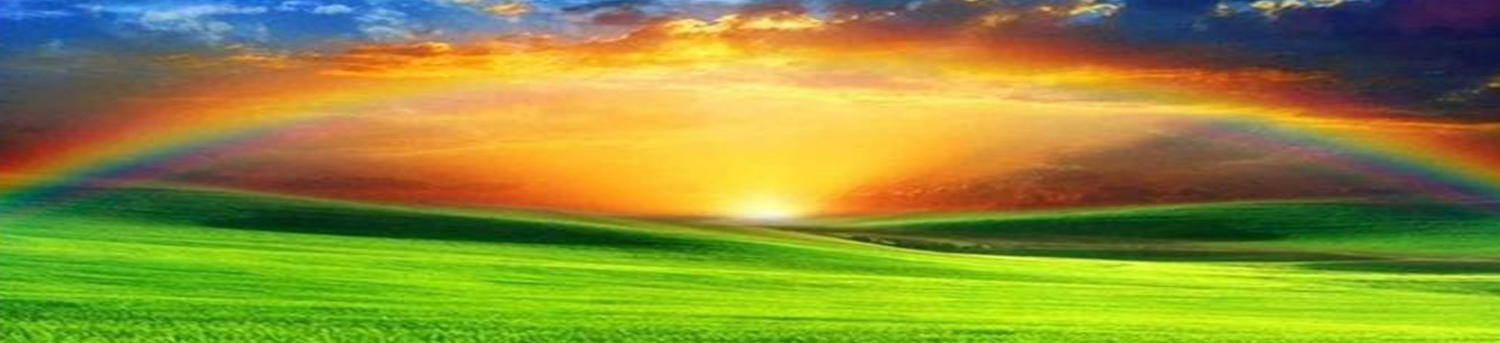 “Precious and Magnificent Promises”
Truth #1: 
God’s promises are precious
1 Peter 1:4
Three
Truths
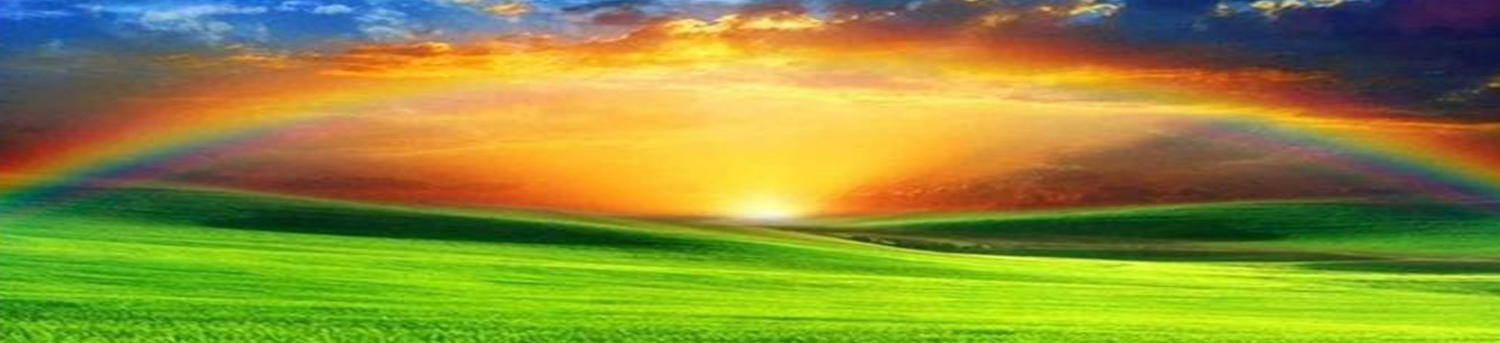 “Precious and Magnificent Promises”
Truth #2: 
God’s promises are great
Genesis 3:4-5
Matthew 4:8-9
Three
Truths
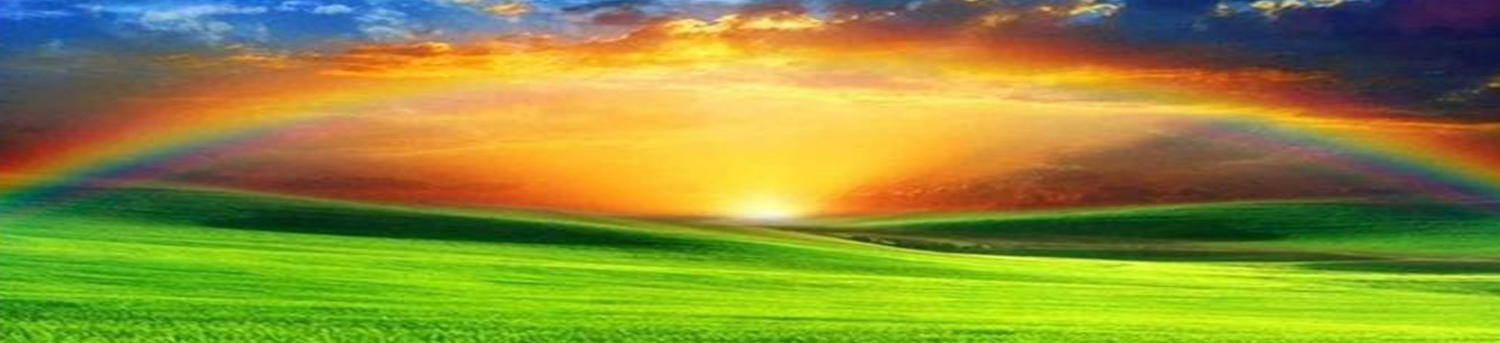 “Precious and Magnificent Promises”
Truth #2: 
God’s promises are great
Genesis 12:1-3
Genesis 15:1-5
Genesis 17:15-21
2 Peter 1:3-4
Three
Truths
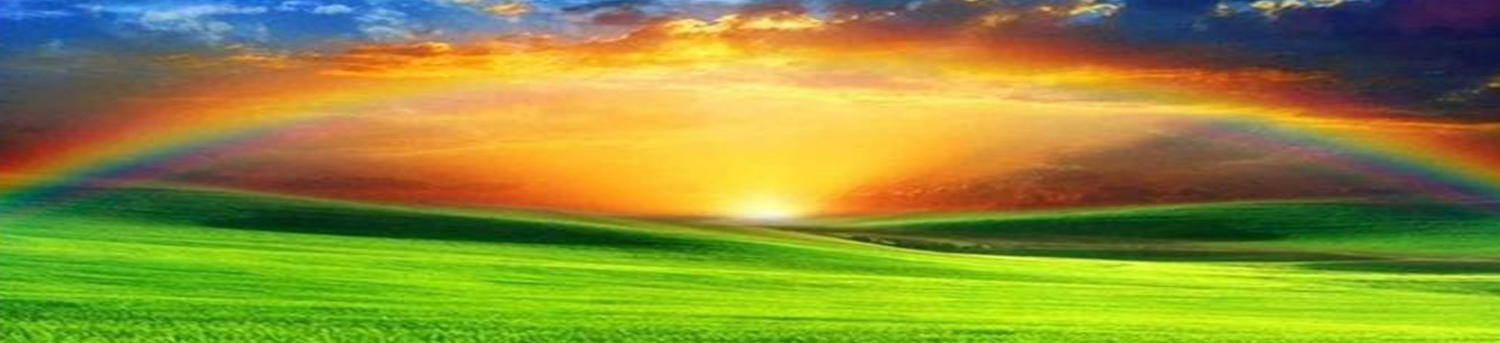 “Precious and Magnificent Promises”
Truth #3: 
God’s promises are sure
2 Corinthians 1:18-20
Hebrews 6:13-14, 17-18
Romans 4:18-21
Psalm 102:27
Three
Truths